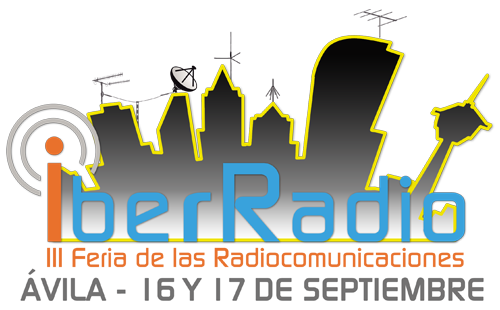 Antenas para bandas bajas: prepárate para el mínimo solar
EA5DY Salva Doménech         
URE Sección Local Denia
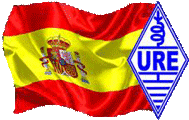 1
Indice
Qué nos depara el ciclo solar

La propagación y las bandas bajas

Antenas de transmisión

Antenas de recepción

Conclusiones
2
Entramos en el mínimo de actividad solar
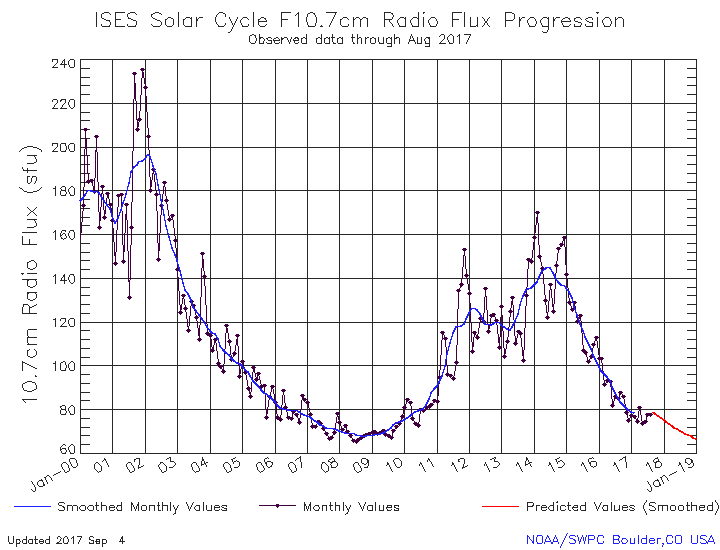 Usted está aquí
3
La propagación en las bandas altas se desploma
CIRCUITO ENTRE MADRID (EA4) Y NUEVA YORK (W2)
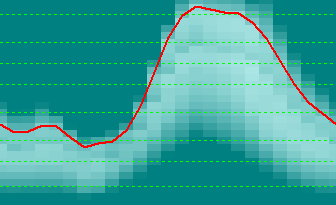 28
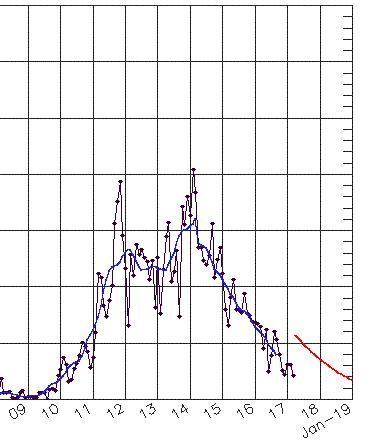 24
21
18
Mhz
14
10
7
3,5
Nº manchas solares SSN
2    4   6    8   10   12   14   16   18   20   22   24
Sept 2014
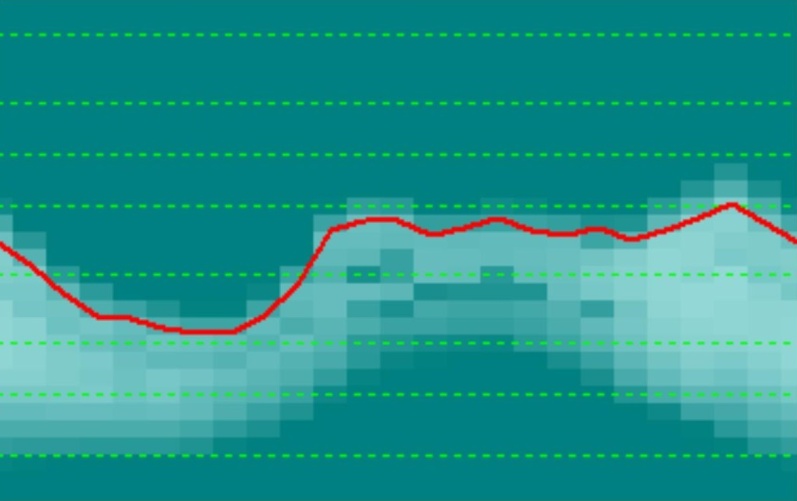 28
24
21
18
Mhz
14
10
7
3,5
4
2    4   6    8   10   12   14   16   18   20   22   24
AÑOS
Sept 2017
Los 15m hace apenas tres años…
Cobertura desde EA en 21 MHz a las 1400UTC  febrero 2014
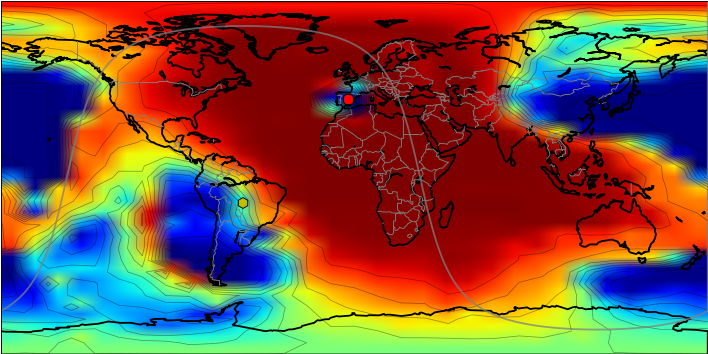 5
… y los 15 m dentro de un año
Cobertura desde EA en 21 MHz a las 1400UTC  septiembre 2018
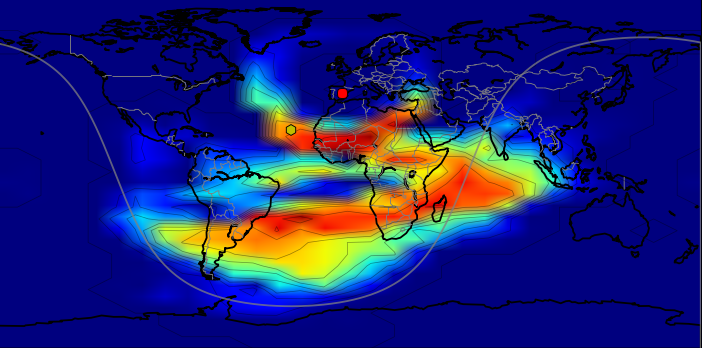 6
Sin embargo esperamos notables mejoras para las bandas bajas
Spots de ReverseBeacon 13:00UTC  16-jul-CNCW-2017

40m abiertos entre EA y USA a plena luz del día…¡¡¡en ambos lados!!!
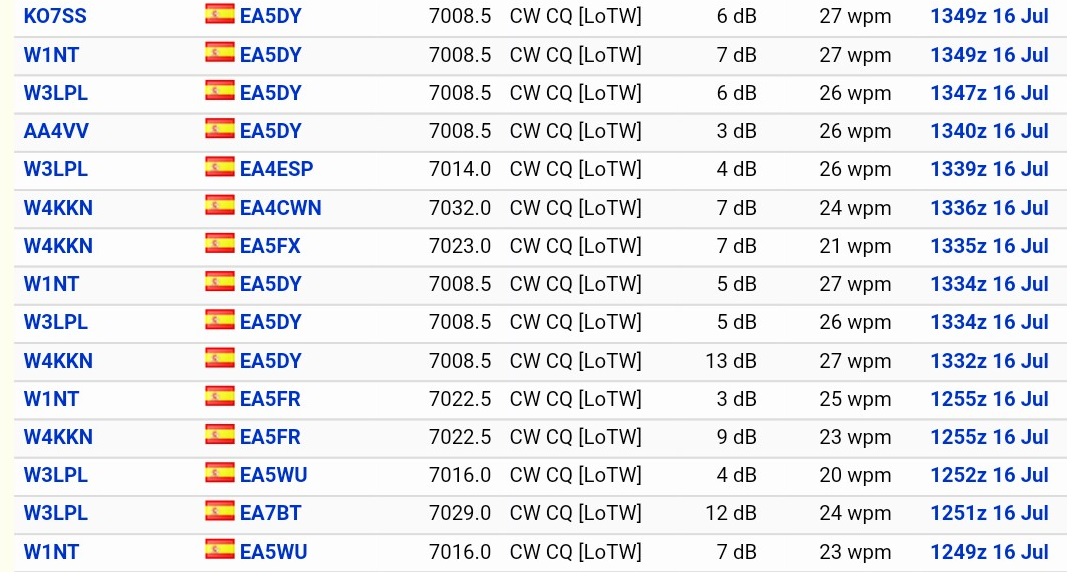 7
40m abiertos entre EA y USA a plena luz del día…¡¡¡en ambos lados!!!
13:00UTC  16-jul-CNCW-2017
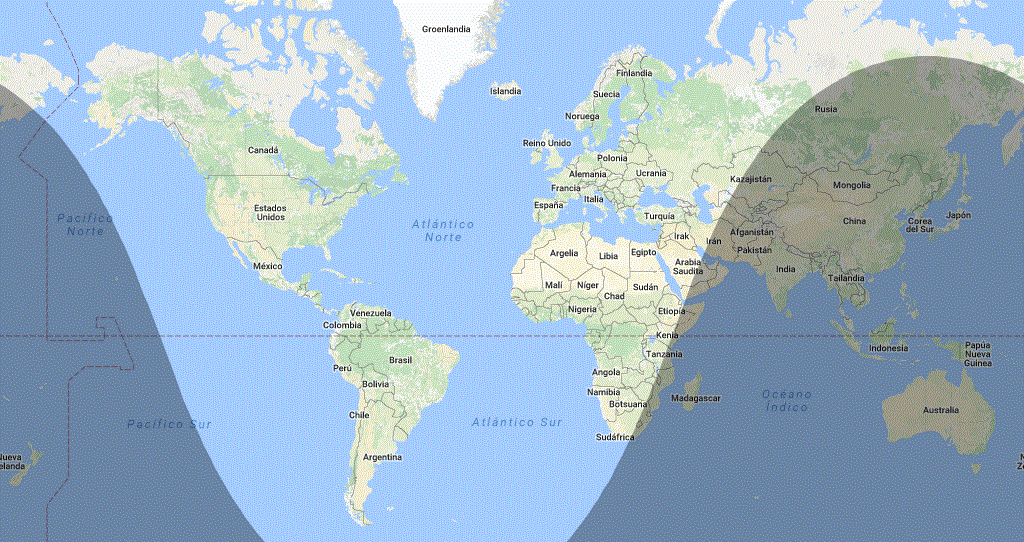 EA4ESP
EA5FR
EA5FX
EA4CWN
EA5WU
EA7BT
EA5DY
KO7SS
W1NT
W3LPL
AA4VV
W4KKN
8
Indice
Qué nos depara el ciclo solar

La propagación y las bandas bajas

Antenas de transmisión

Antenas de recepción

Conclusiones
9
El Sol emite radiación y partículas muy energéticas (viento solar)
Iones
Electrones
Protones




Rayos gamma
Rayos X
Rayos UV
Luz visible
Infrarojos
Radiofrecuencia
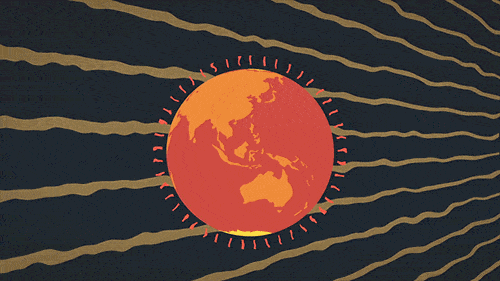 10
La ionización y des-ionización es un proceso continuo en la ionosfera
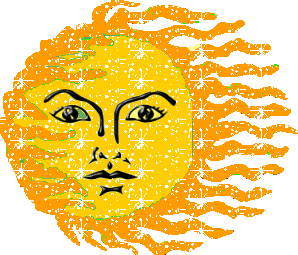 IONIZACIÓN
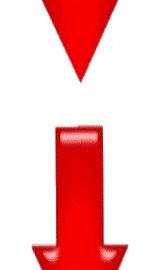 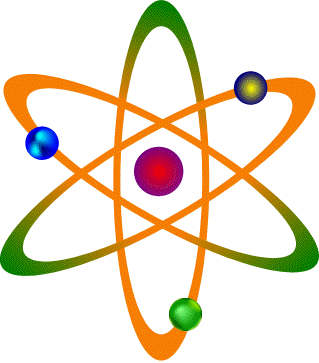 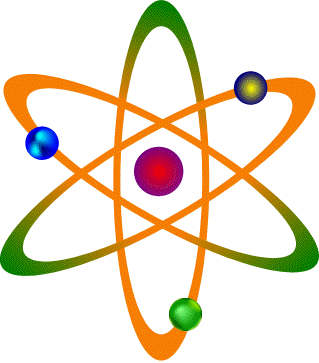 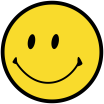 electrón (-)
Átomo neutro
Átomo (+)
DES-IONIZACIÓN
Estructura de la ionosfera
DÍA                                      NOCHE
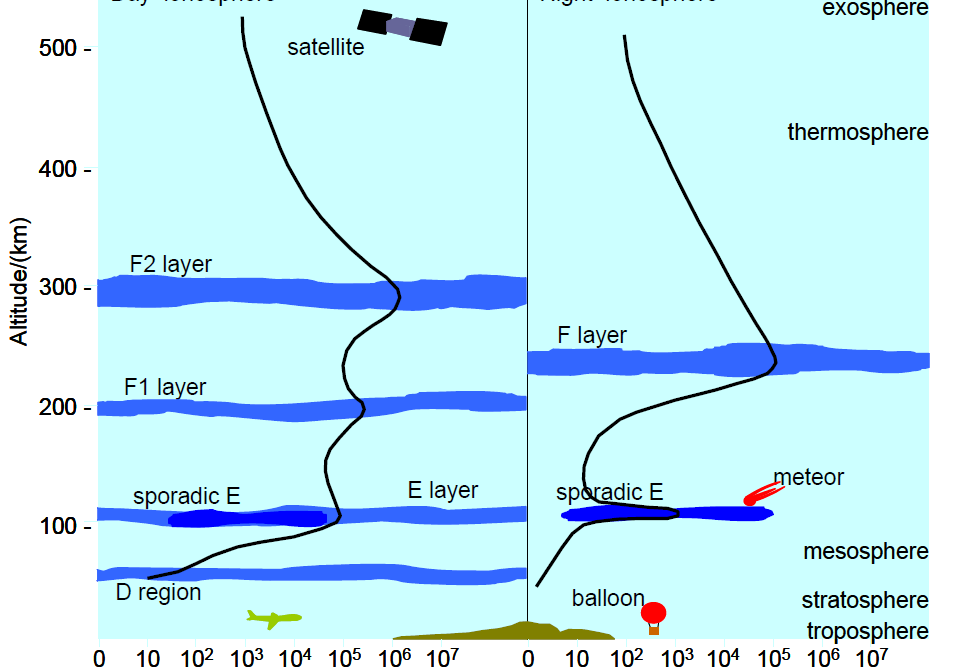 Exósfera
Satélite (AO7)
Termósfera
Altura (km)
Capa F2
Capa F2
Capa F1
Meteoritos
Esporádica E
Esporádica E
Capa E
Mesósfera
Capa D
Estratosfera
Globo
Troposfera
12
Densidad de electrones
Tres capas son clave en la propagación
Capa F (F1 y F2) 150 a +350 km

			
Capa E  
    90 a 120 km

Capa D  
    60 a 90 km
Capa F2
300
Capa F1
200
Capa E
100
Capa D
Altura 
(km)
TIERRA
13
Las capas F
Capa F2
Altura de 150 a 220 km (F1)
Altura de 250 a 350+ km (F2)
De noche se fusionan en una única capa F
F2 es la principal capa que refracta las señales de HF
Hasta 4.000 km en un único salto
Comportamiento muy irregular y cambiante por hora del día, estación del año y ciclo solar
300
Capa F1
200
Capa E
100
Capa D
Altura 
(km)
14
La capa E
Capa F2
Altura de 90 a 120 km
Se forma por la radiación solar de Rayos X blandos y UV
Principal responsable de la propa en 160m
En ocasiones aparece la Es, en pequeñas nubes con finas capas muy reflectantes 
La Es puede durar desde minutos hasta varias horas.
Más frecuente en torno al equinox de verano
Puede refractar HF  e incluso VHF
300
Capa F1
200
Capa E
100
Capa D
Altura 
(km)
15
La capa D
Capa F2
Es la principal responsable de la falta de propagación diurna en bandas bajas

Capa D 
		0-4 Mhz Bloqueo total
		4-9 Mhz Muy fuerte atenuación
		9-14 Mhz Ligera atenuación
300
Capa F1
200
Capa E
100
Capa D
Altura 
(km)
TIERRA
16
En 80 y 160 m el bloqueo diurno por  la capa D es total
-90 dB
-50 dB
D1        CAPA D
d2
85º
90km
15º
60km
TX
17
Máxima frecuencia utilizable, MUF
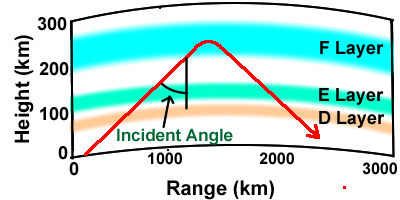 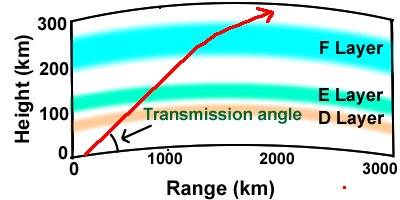 Altura (km)
Altura (km)
Ángulo de salida
Ángulo de incidencia
Distancia (km)
Distancia (km)
Es la frecuencia más alta que permite un enlace en un circuito determinado entre dos puntos (MUF > fo)
Puede representar un solo salto o varios saltos
Las frecuencias superiores a la MUF se pierden en el espacio
18
Mínima frecuencia utilizable, LUF
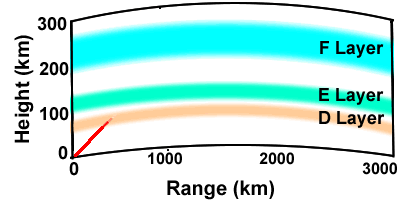 f <LUF
f >LUF
Altura (km)
Distancia (km)
Es la frecuencia más baja que permite un enlace en un circuito determinado entre dos puntos
Las frecuencias inferiores a la MUF son bloqueadas por la capa D
19
Qué podemos esperar en el mínimo solar en bandas bajas
Capa F2
300
Capa F1
Buenas reflexiones en bandas bajas
200
Capa E
100
Capa D
Altura 
(km)
Poca atenuación en bandas bajas
TIERRA
¿Por qué de día en 40m casi no hay DX y sólo corta distancia?
-10 dB
-35 dB
D1        CAPA D
d2
85º
90km
15º
60km
TX
La distancia para atravesar la capa D es mucho mayor para ángulos de DX que para propa NVIS
GRAN ATENUACION
21
La línea gris: excelentes condx para las bandas bajas
AL ANOCHECER
AL AMANECER
Capa F2
300
La capa F2 sigue ionizada (aún está iluminada por el Sol)
La capa F2 se ioniza rápidamente
200
100
Capa D
La capa D  ya ha desaparecido o se ha debilitado
La capa D todavía no se ha formado
Altura 
(km)
Sección de la ionosfera en la “zona gris”
22
La línea gris sigue un camino diferente cada mes...
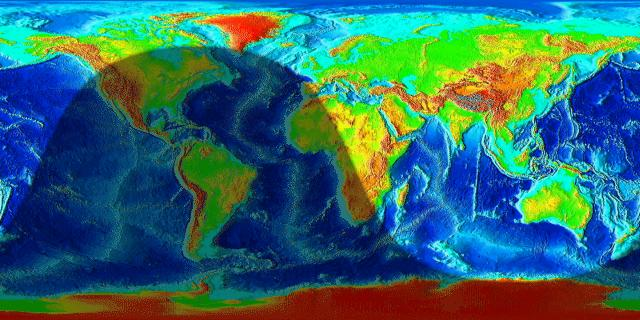 AMANECER 
DE 
VERANO
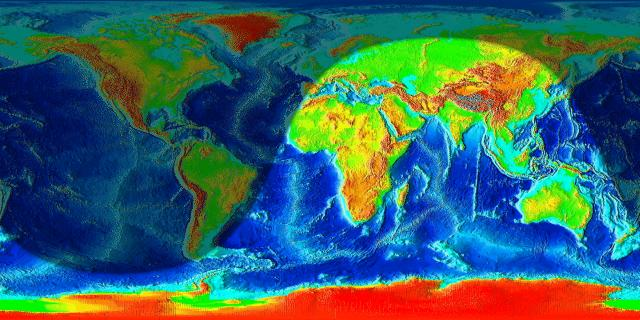 AMANECER 
DE 
INVIERNO
... barriendo a lo largo del año un arco de 44º de azimut
ZONA CONTACTABLE POR LÍNEA GRIS EN ALGÚN MOMENTO DEL AÑO
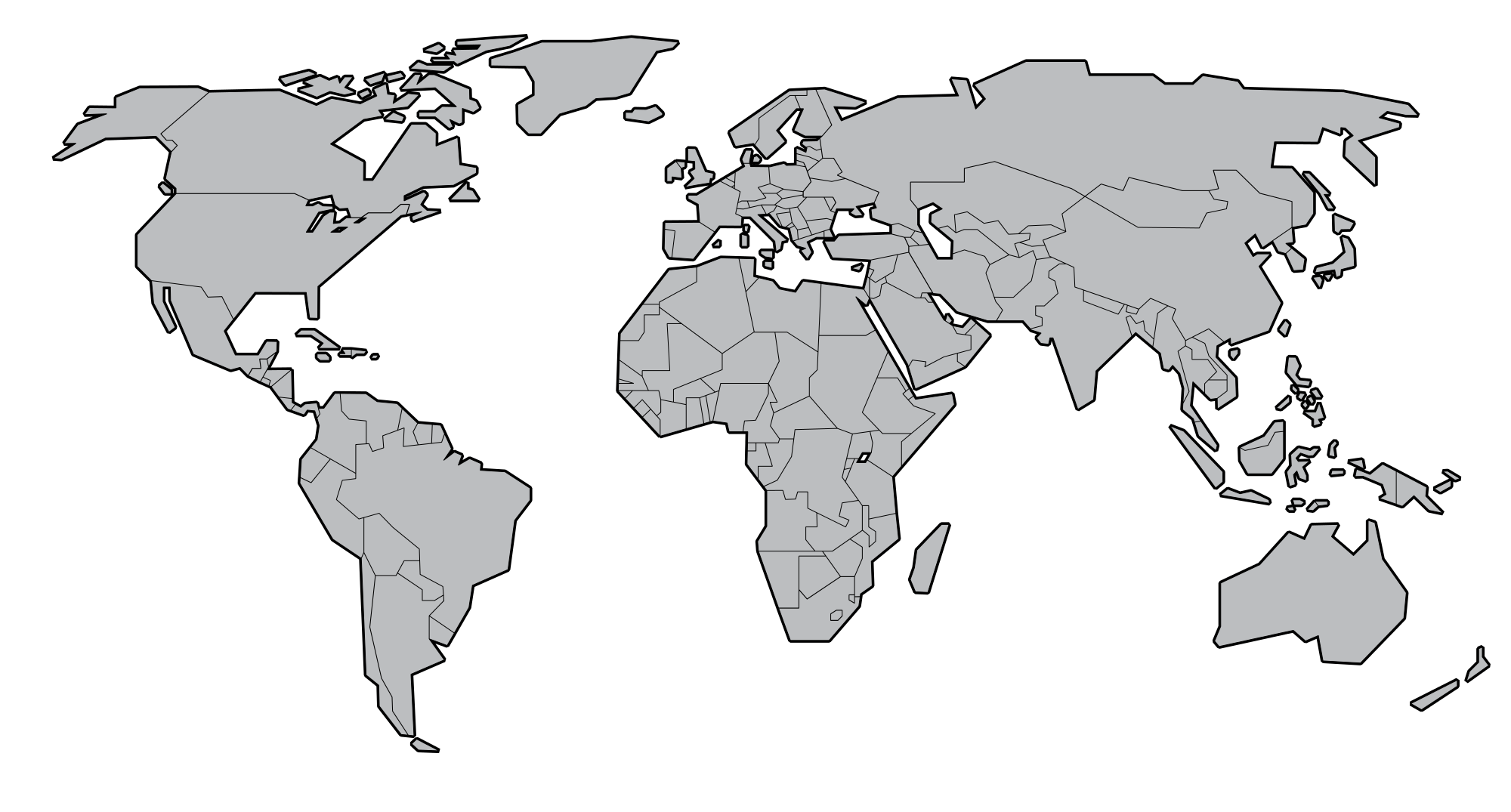 Indice
Qué nos depara el ciclo solar

La propagación y las bandas bajas

Antenas de transmisión

Antenas de recepción

Conclusiones
25
El reto es conseguir ganancia con ángulos bajos de radiación
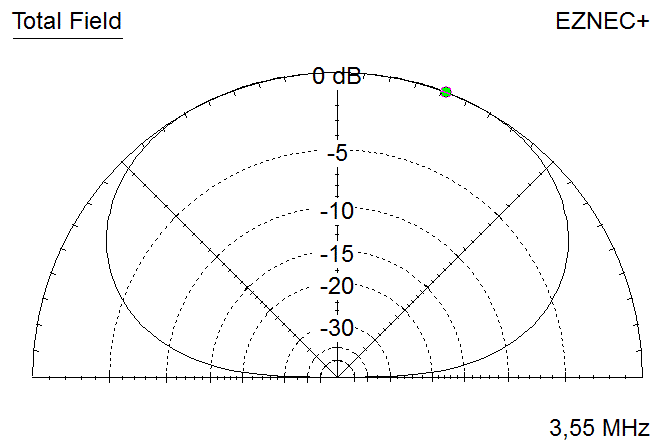 Dipolo 3,5 MHz a 20 metros altura
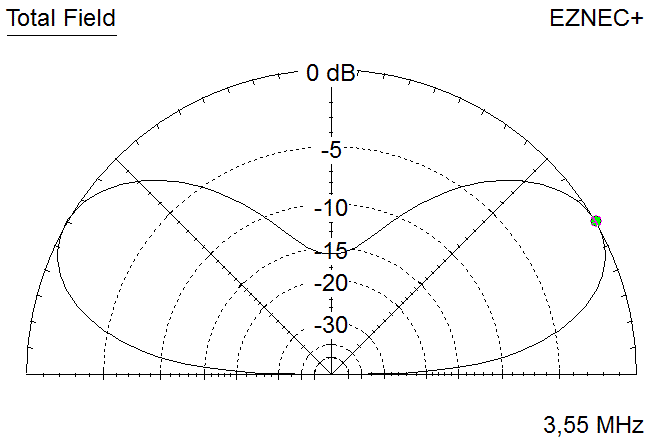 Dipolo 3,5 MHz a 40 metros altura
Las verticales generan bajos ángulos de radiación
Se trata de un dipolo puesto en vertical y truncado por un plano de tierra
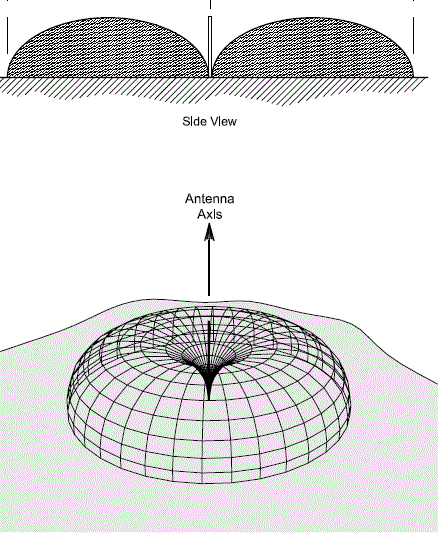 Vista lateral
Eje de la antena
La misión de los radiales es recoger sin pérdidas las corrientes de retorno
Las corrientes de retorno generan pérdidas si discurren por alta R
El sistema de radiales óptimo es de 120 de ¼ de onda
Cualquier incremento sobre 120 aporta un beneficio muy marginal.
Aumentar la longitud de los radiales tampoco aporta beneficios significativos
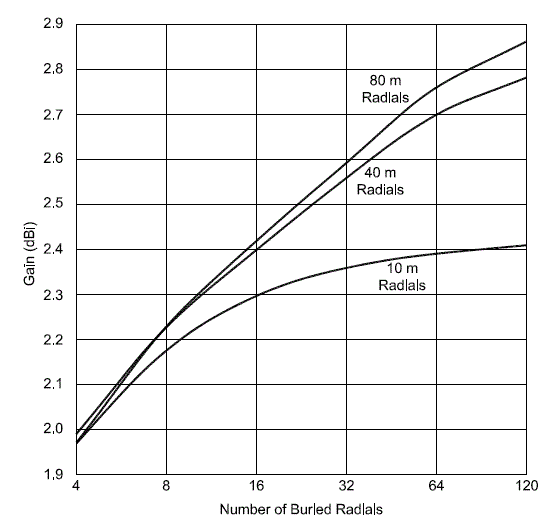 Ganancia dB
Número de radiales
Cuatro radiales elevados pueden funcionar como un sistema de 120 radiales
Radiales de ¼ de onda

Altura >0,05 l para minimizar pérdidas por acoplo con suelo

Radiales perfectamente simétricos en longitud
ED5M en el CQWW 160m
Con un plano de tierra óptimo, la Z de una vertical ¼ l es de 29 W
En una vertical optimizada es imprescindible usar un adaptador de impedancias
Red LC
Hairpin, …

Si directamente obtenemos una ROE de 1,0:1 muy probablemente se deberá a pérdidas de tierra
Debido a un plano de tierra insuficiente…
…o acoplamiento con objetos metálicos próximos
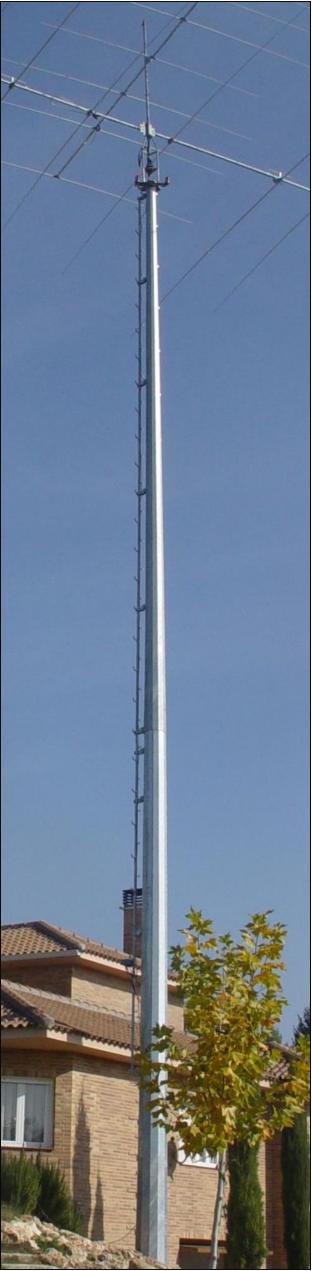 Modos de alimentar una torre como antena vertical
Adaptador GAMMA


Adaptador OMEGA


Directamente con coax
Adaptador gamma
- Adapta longitudes de torre entre 70º y 120º
 Solo requiere 1 condensador variable
 Parámetros de ajuste son longitud, separación y C
Cable 2 mm
50 -100 cm
18 m
Adaptador omega
- Adapta longitudes de torre entre 50º y 170º
 Requiere 2 condensadores variables
 Parámetros de ajuste son longitud, separación, C1 y C2
Cable 2 mm
50 -100 cm
25-12 m
C1
C2
Con una trampa LC podemos “cortar” la torre en el punto deseado
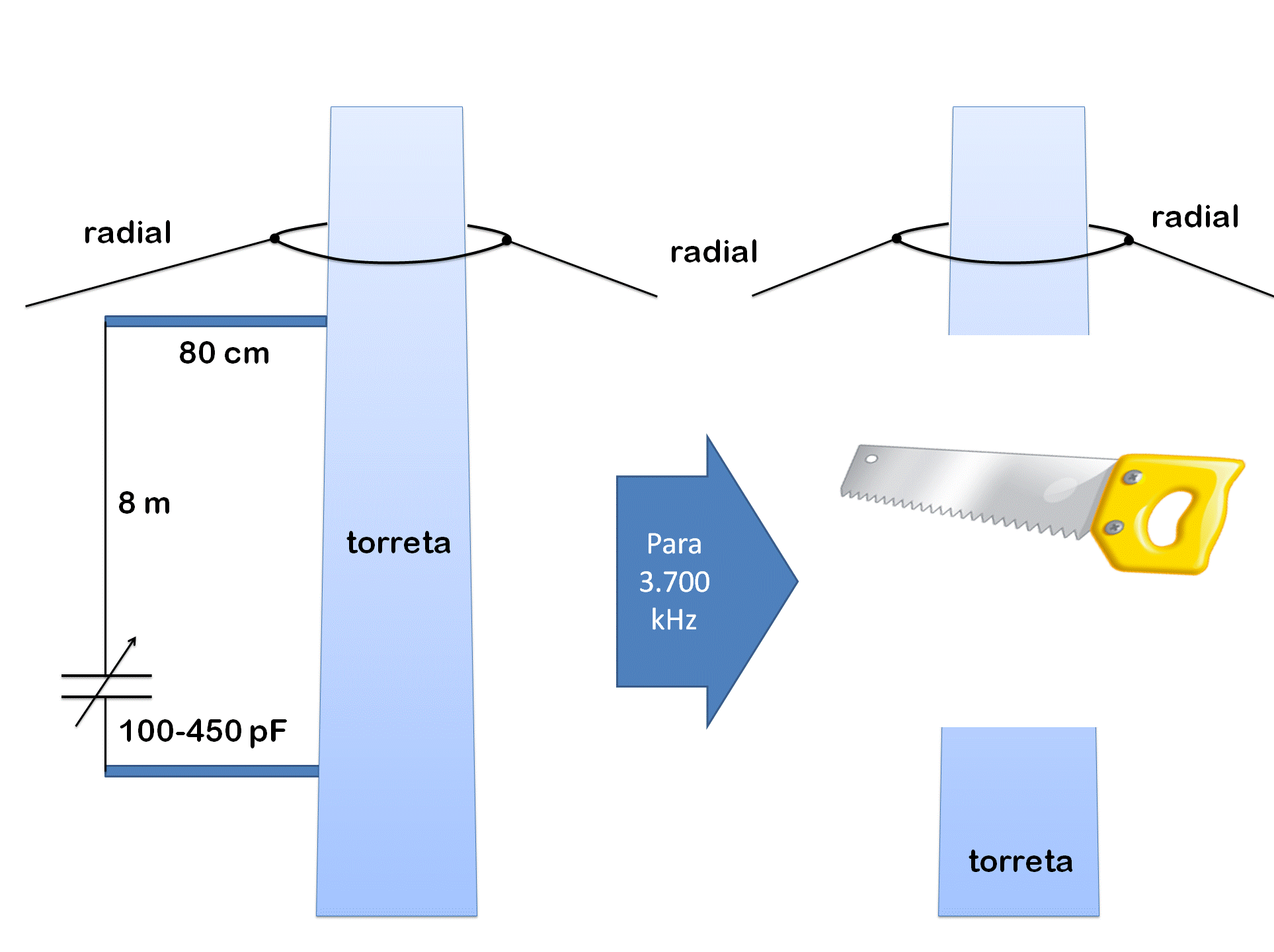 Las “Delta-Loop” son otra excelente alternativa para conseguir ángulos bajos
Bucle de una onda completa
No necesita ser un triángulo equilátero
Admite tener la base a poca altura del suelo
Impedancia de 120 ohms fácilmente adaptable
El punto de alimentación de la Delta determina el lóbulo de radiación
Punto de alimentación
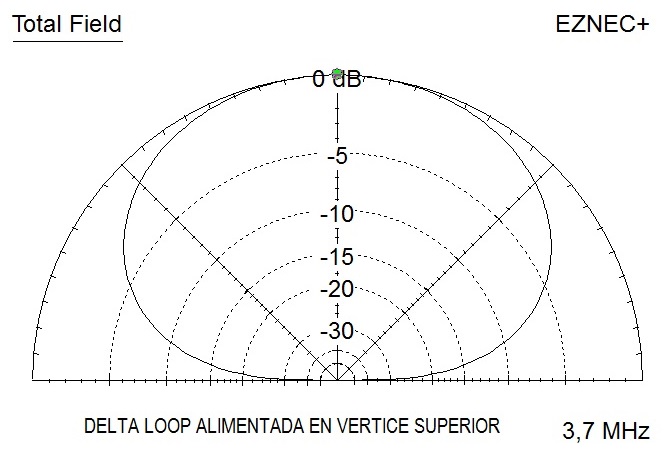 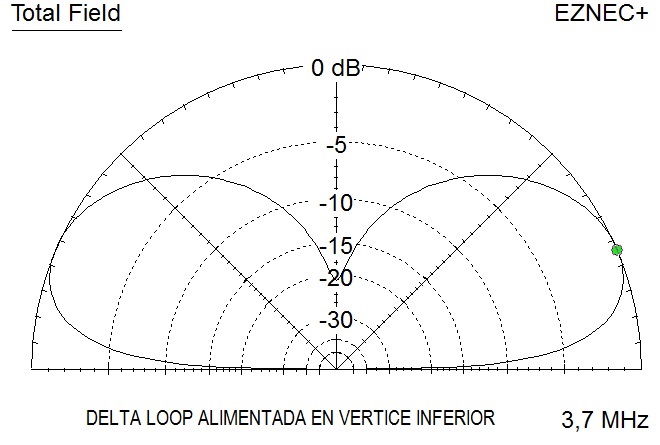 Punto de alimentación
Las “Delta-Loop” son en realidad dos verticales enfasadas por sus extremos
¼ l
¼ l
Punto de alimentación
¼ l
¼ l
Indice
Qué nos depara el ciclo solar

La propagación y las bandas bajas

Antenas de transmisión

Antenas de recepción

Conclusiones
40
En recepción la clave NO es la ganancia sino la directividad
El reto no es obtener señales fuertes sino una buena relación señal/ruido

El ruido exterior al receptor (atmosférico-QRN o artificial-QRM) es el factor limitante de nuestra capacidad de escucha

El ruido proviene tanto de fuentes locales como lejanas que se propagan por onda espacial

Es frecuente encontrar umbrales de ruido de -30dBm 9+10dB (2,4kHz)  en antenas de TX omnidireccionales
La calidad de una antena de RX se suele medir con el factor RDF
RDF es la diferencia entre la ganancia máxima en una dirección y la ganancia promedio en todas direcciones
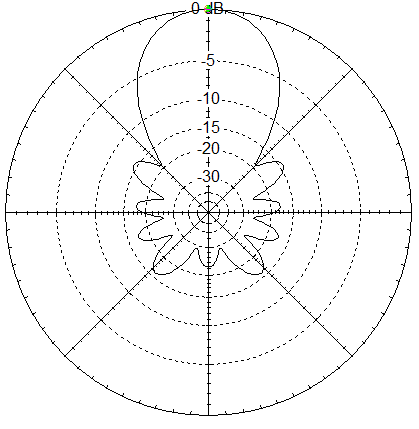 RUIDO
RUIDO
RUIDO
RUIDO
SEÑAL
Factor de mérito  RDF de las antenas de RX más populares
La ganancia en RX no es relevante; lo importante es mejorar la relación S/N
Antenas Beverage
Con casi 100 años siguen siendo las antenas de recepción de más prestaciones, más simples y más fiables
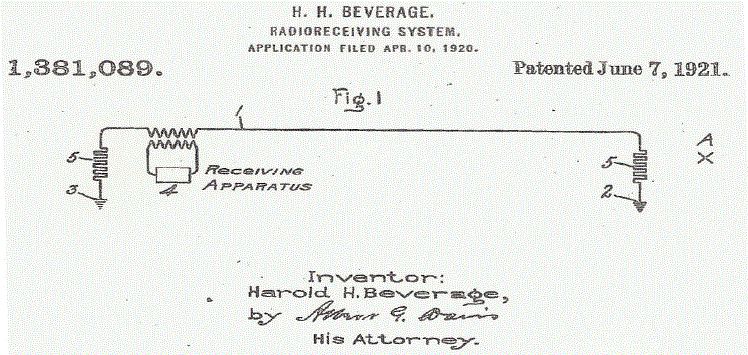 Antenas Beverage de 450 m en ED5M
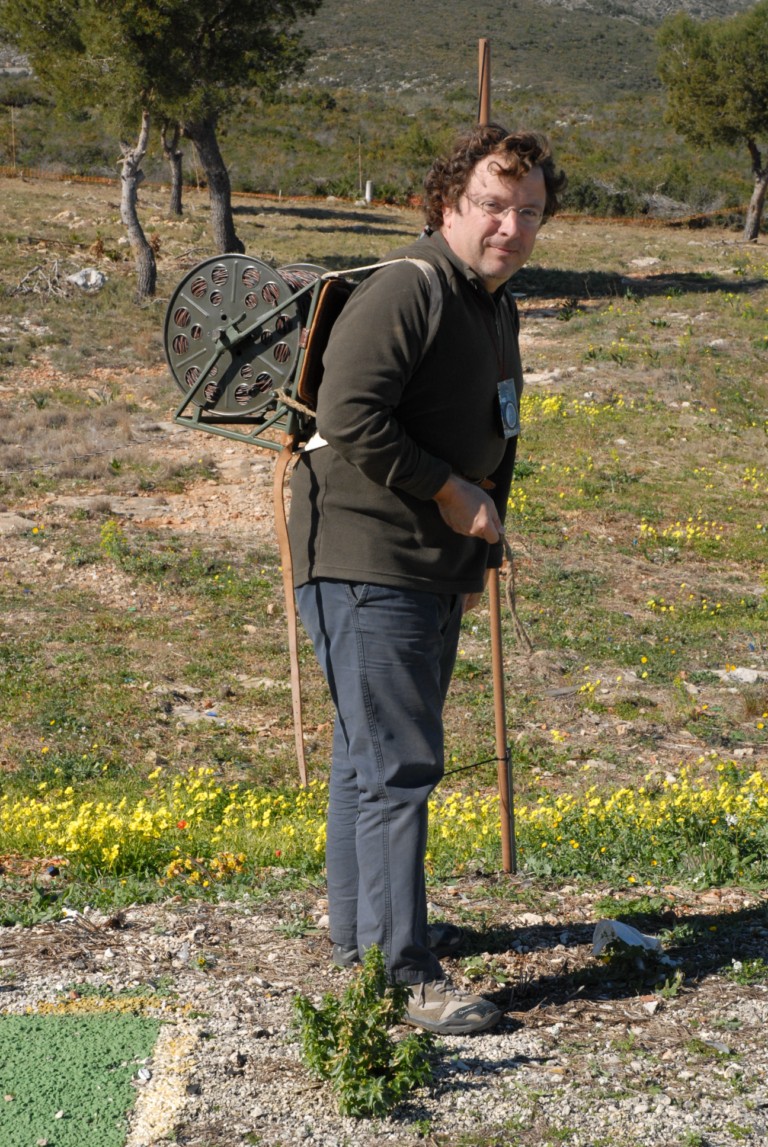 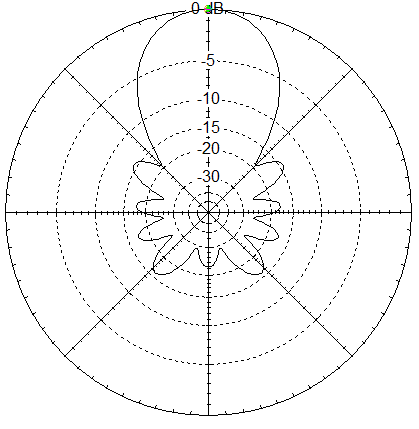 Diagrama de recepción a 21º de elevación = yagi de 7 elem. espaciado largo
EA5GVZ desplegando la Mochila-Beverage de 450 m
CUBRIR TODOS LOS RUMBOS REQUIERE 20 HECTÁREAS (200.000 m2)
Bucle K9AY
Antena directiva de SOLO recepción para bandas bajas
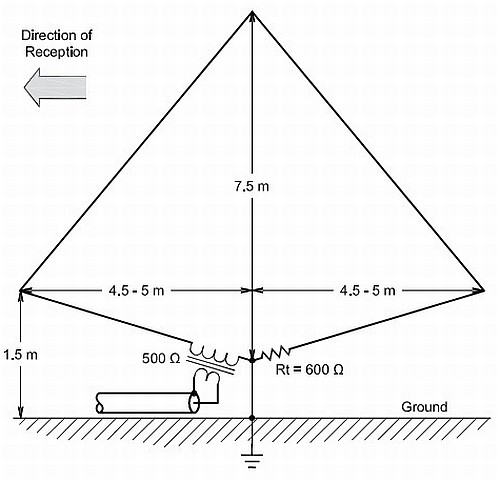 Desarrollada por K9AY a finales de los 90
Pequeño tamaño
Precisa preamplificador
Presenta un gran nulo en una dirección
Necesita tener un buen suelo
Bucle K9AY: elimina el ruido de una sola dirección
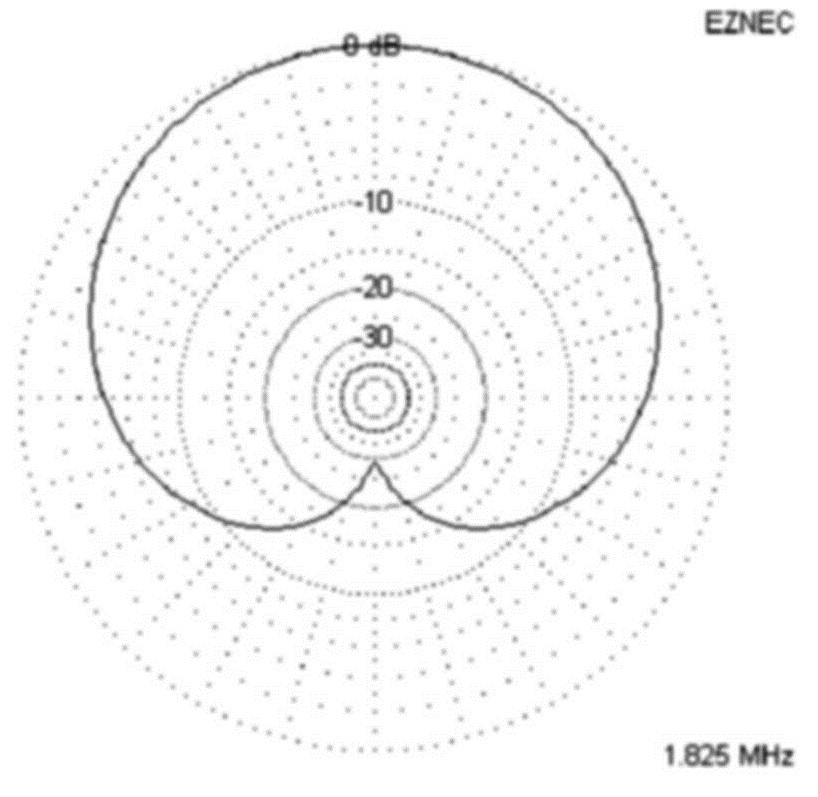 Ganancia muy negativa: -24 dB
Precisa preamplificador
Factor de mérito     RDF= 7,5dB
Necesita tener un buen suelo
Bucle de media delta HDLA
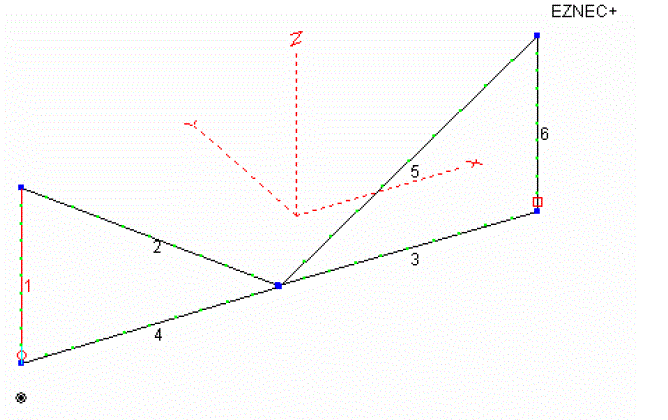 6 m
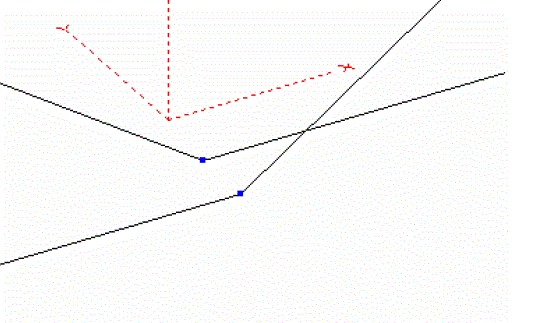 22 m
Creada en 2009 por AA7JV para la dxped. TX3A 
Una sola dirección
Precisa preamplificador
Excelente F/B
No necesita tener un buen suelo
Bucle de media delta HDLA
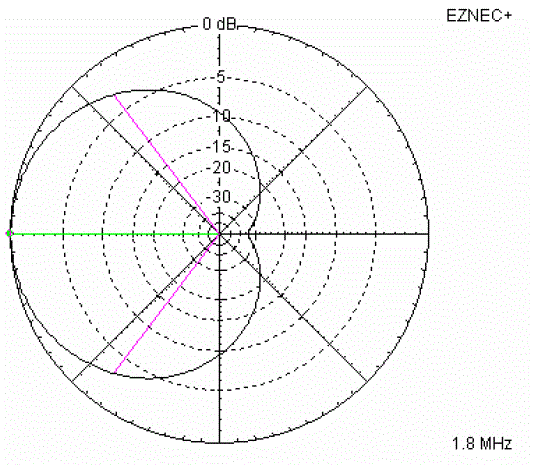 Ganancia muy negativa: -29 dB en 160m
Precisa preamplificador
Factor de mérito     RDF= 9,5 dB en 160m
Excelente F/B
SAL: Shared Apex Loop o Bucle de Vértices Compartidos
Antena directiva de SOLO recepción para bandas bajas
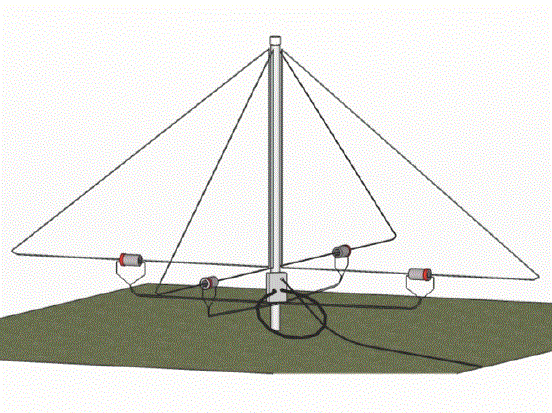 Patentada en 2012 por Mark KB7GF
Pequeño tamaño (10x10m)
Excelente F/B
Selecciona 8 rumbos
Ajuste muy sencillo
SAL: Shared Apex Loop o Bucles de Vértices Compartidos
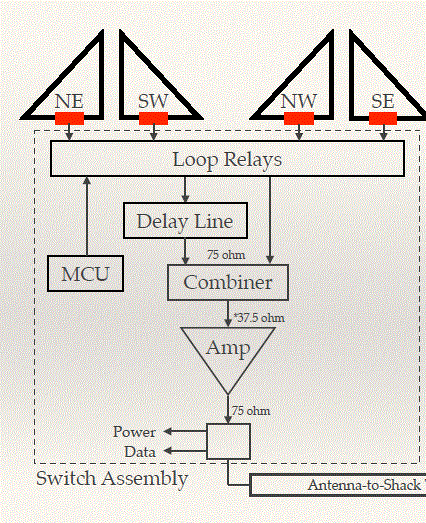 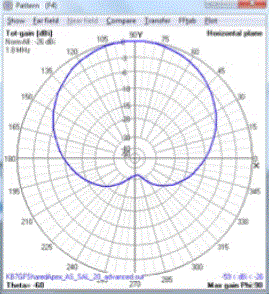 SAL: Shared Apex Loop o Bucles de Vértices Compartidos
Array circular de 8 verticales cortas enfasadas para recepción en W3LPL
RDF = 13,4 dB
Superficie ocupada de 3200 m2
Círculo de 65 m diámetro con 8 verticales de 7 m
Ancho del lóbulo -3dB de 50º  (equiv. a yagi de 5 el)
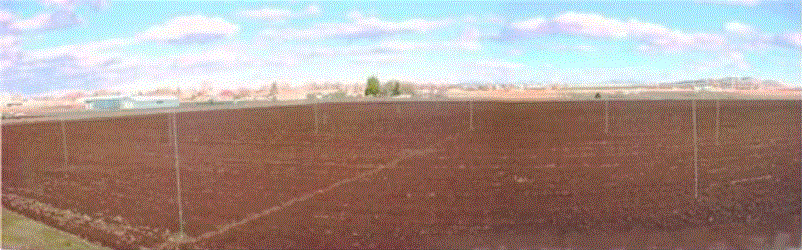 El array circular de 8 verticales tiene un lóbulo similar a una yagi 5 elem
50º de ancho del lóbulo para -3dB
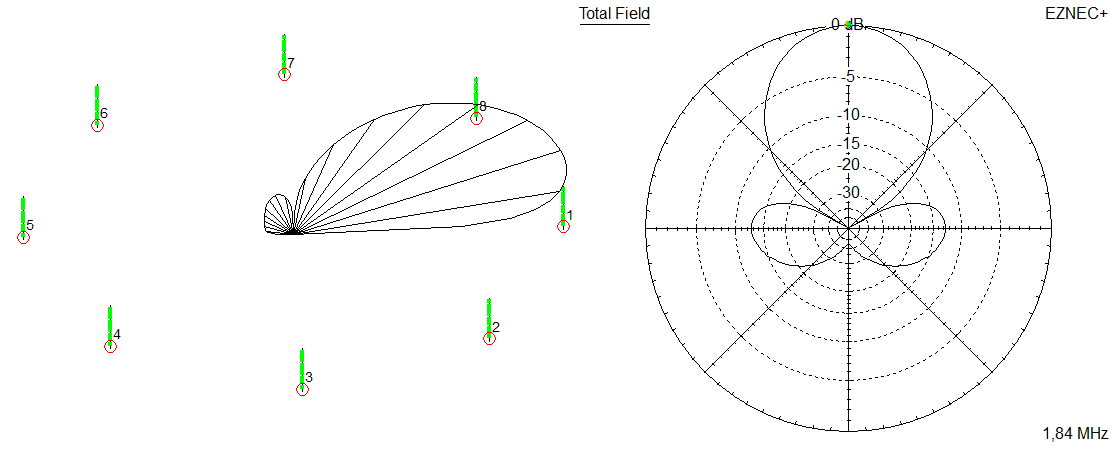 60 m
7 m
Indice
Qué nos depara el ciclo solar

La propagación y las bandas bajas

Antenas de transmisión

Antenas de recepción

Conclusiones
55
Conclusiones
Nos esperan unos años muy interesantes para las bandas bajas

En transmisión la clave es conseguir ganancia a ángulos de radiación bajos: 
Si no dispones de altura, verticales es la gran opción

En recepción la clave NO es la ganancia sino la directividad

Queda todavía mucho campo para experimentar con antenas